SCUOLA DELL’INFANZIA 
“A. MANCASSOLA”
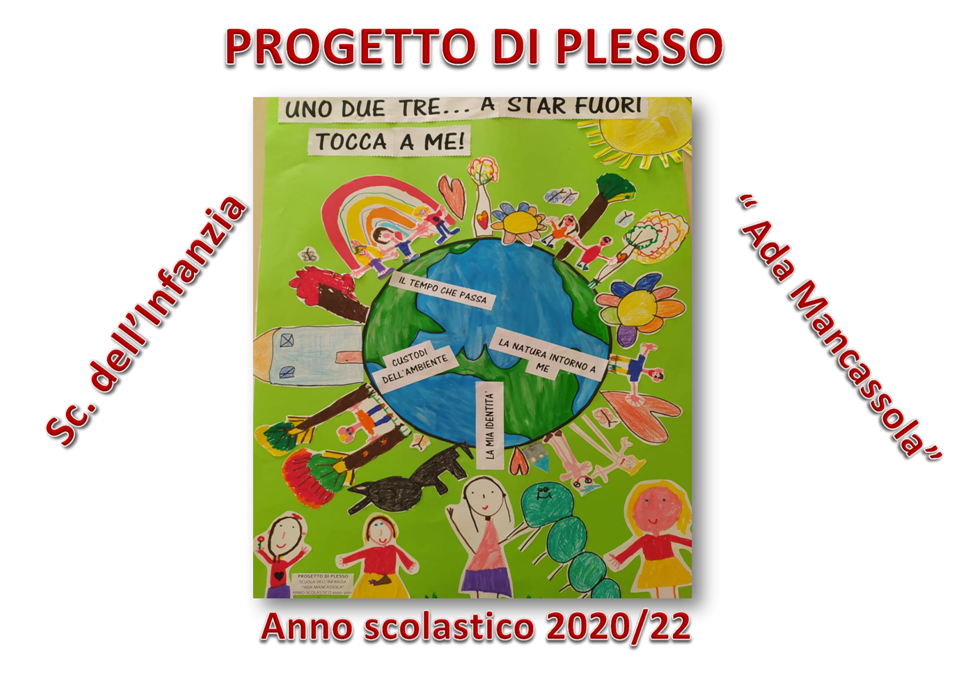 ANNI SCOLASTICI 
          2020-22
1… 2… 3… a star fuori tocca a me!
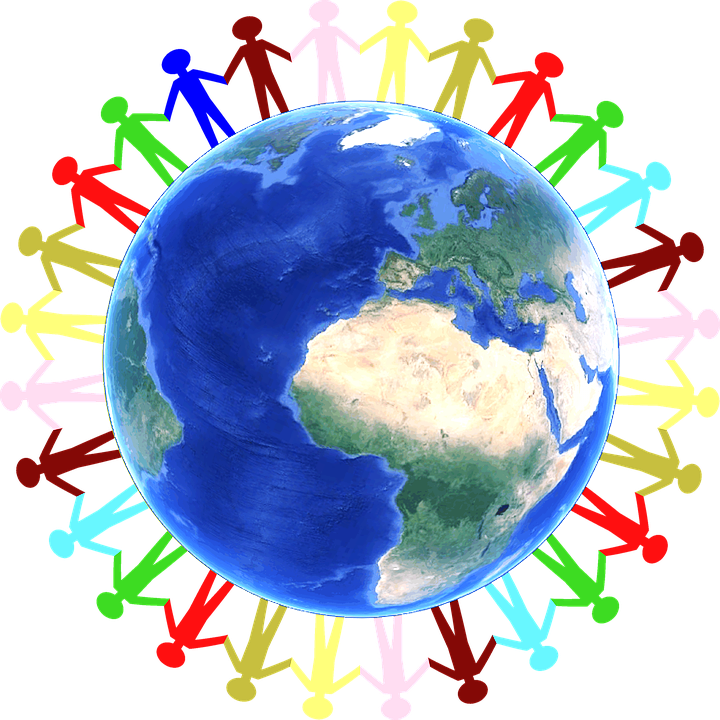 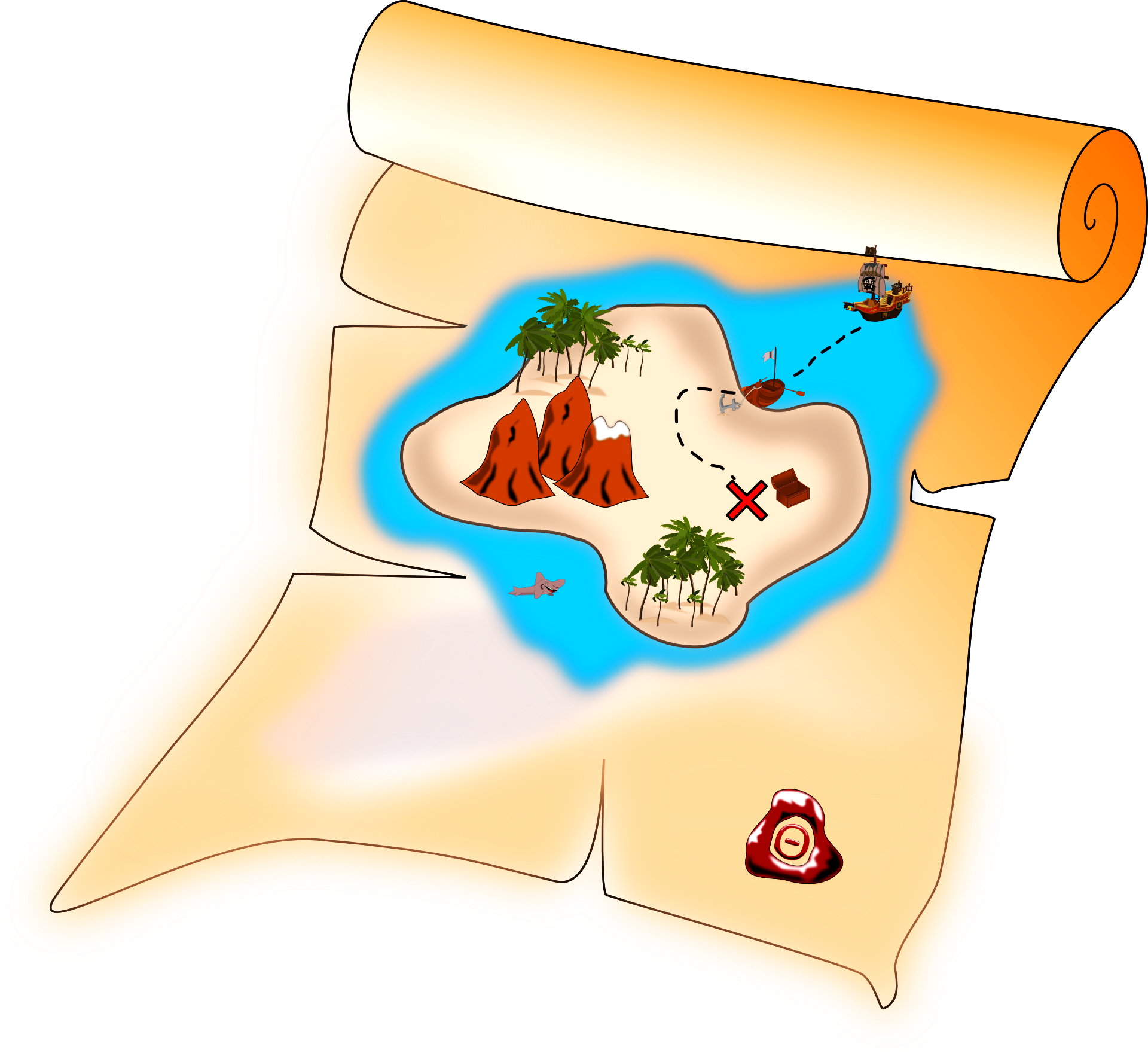 MAPPA DEL PROGETTO
LA MIA IDENTITA′
IL TEMPO 
CHE PASSA
NEL MIO PAESE C’E’
CUSTODI DELL’AMBIENTE
AREE TEMATICHE
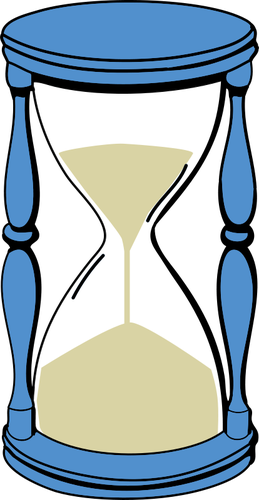 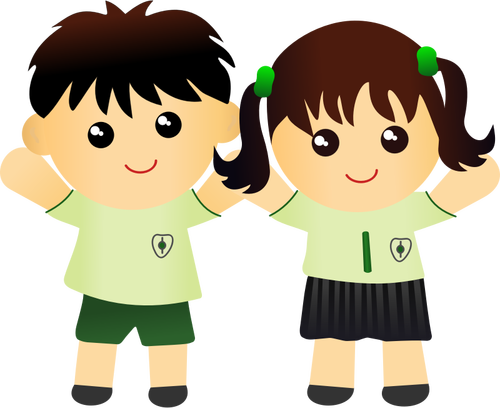 La mia identità
Il tempo che passa
Alla scoperta di me stesso:
chi sono, come sono, cosa mi piace

Sono felice quando…
                         Le mie emozioni


Attività di accoglienza, di incontro e ascolto, di benessere nel gruppo sezione
La mia giornata scolastica

Ricordare, ricostruire i vari momenti 
ieri, oggi, domani


La ciclicità delle stagioni

le feste e le ricorrenze
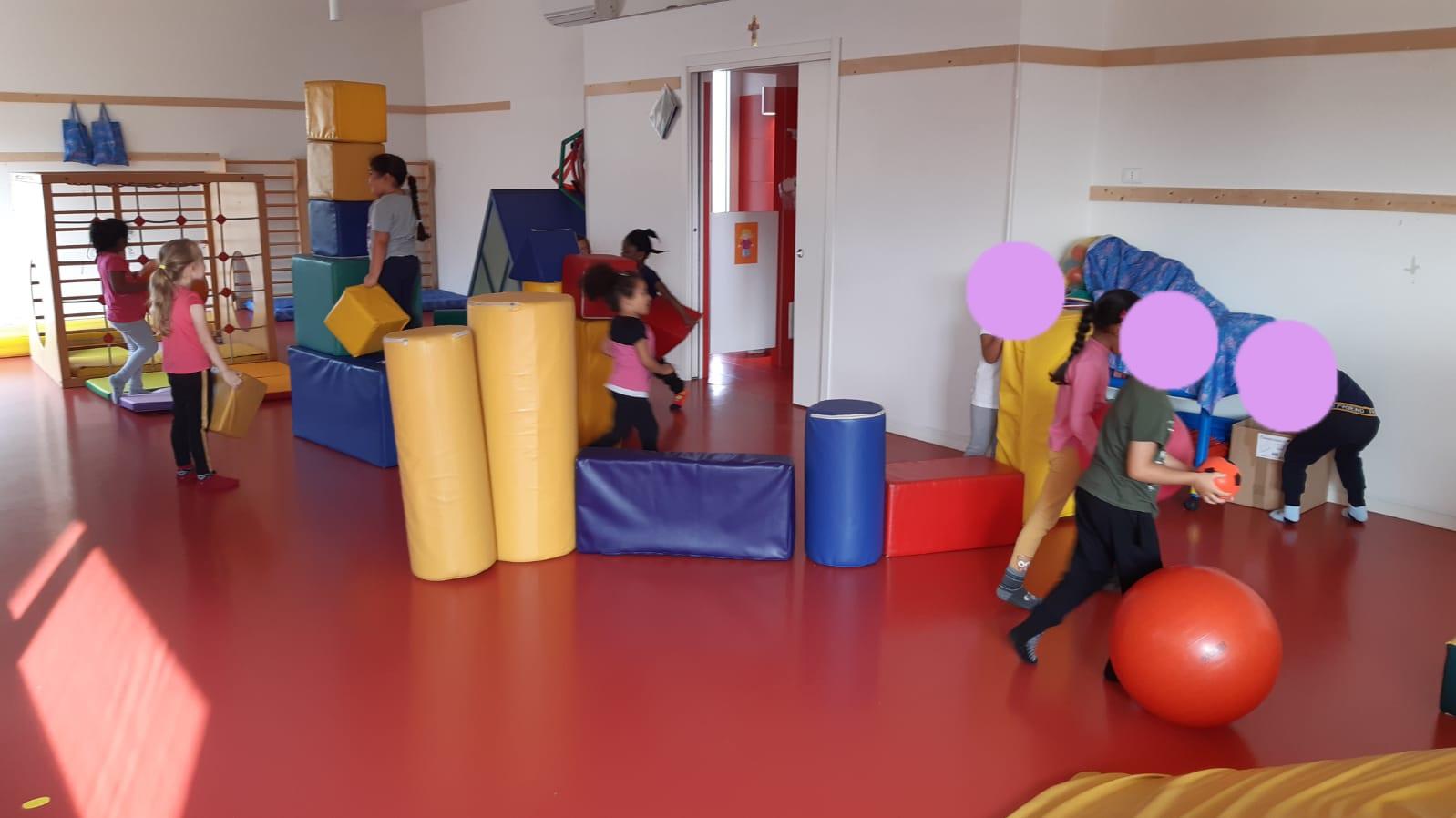 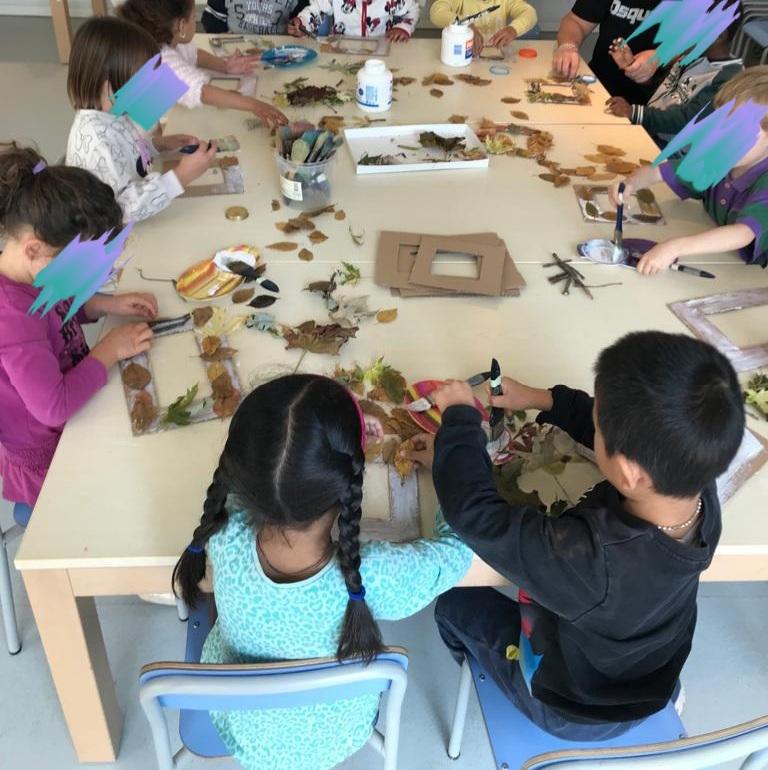 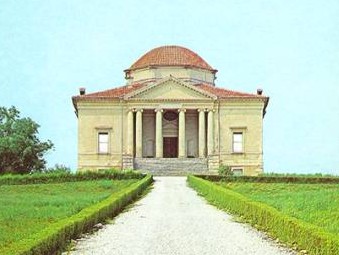 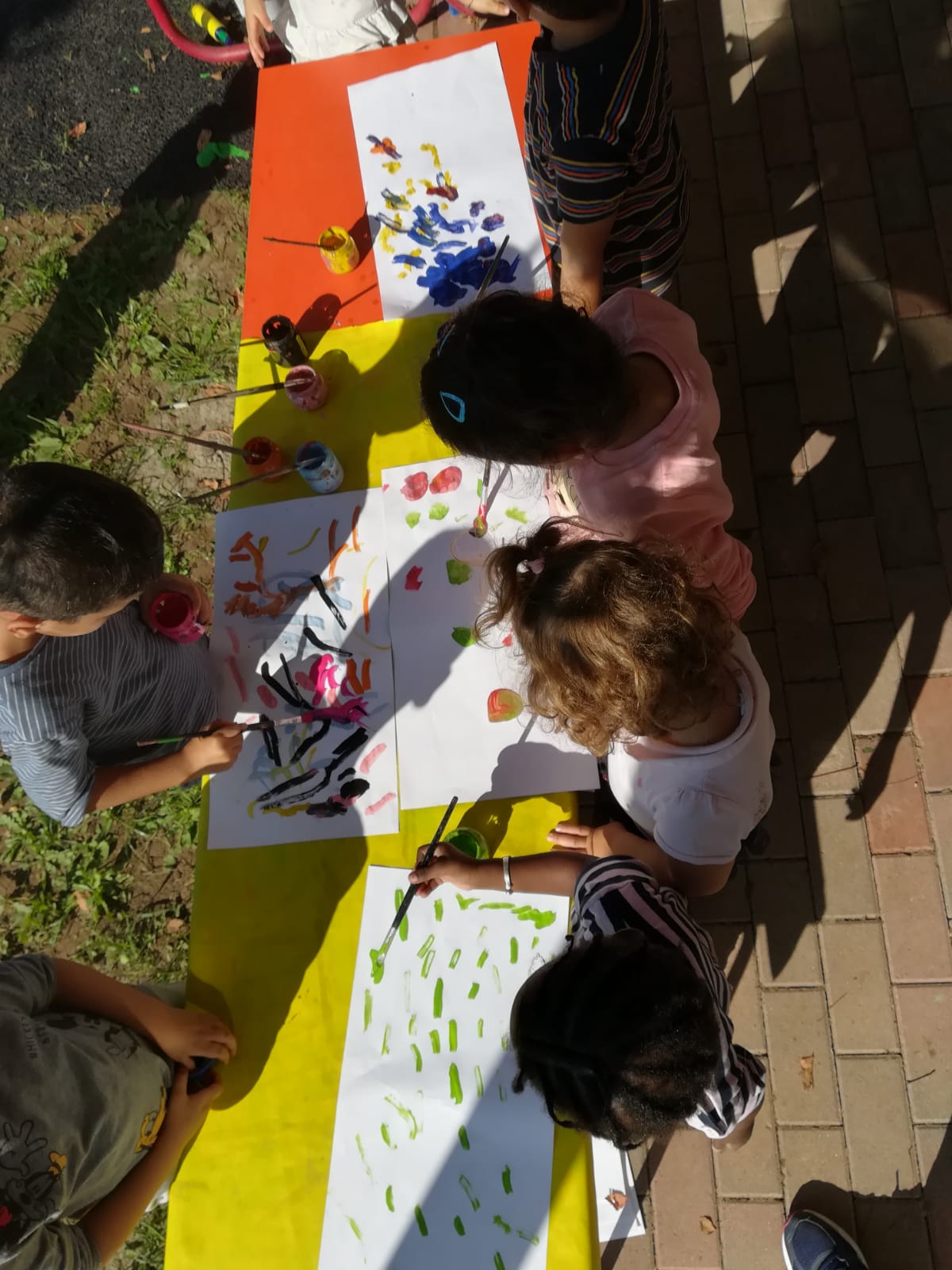 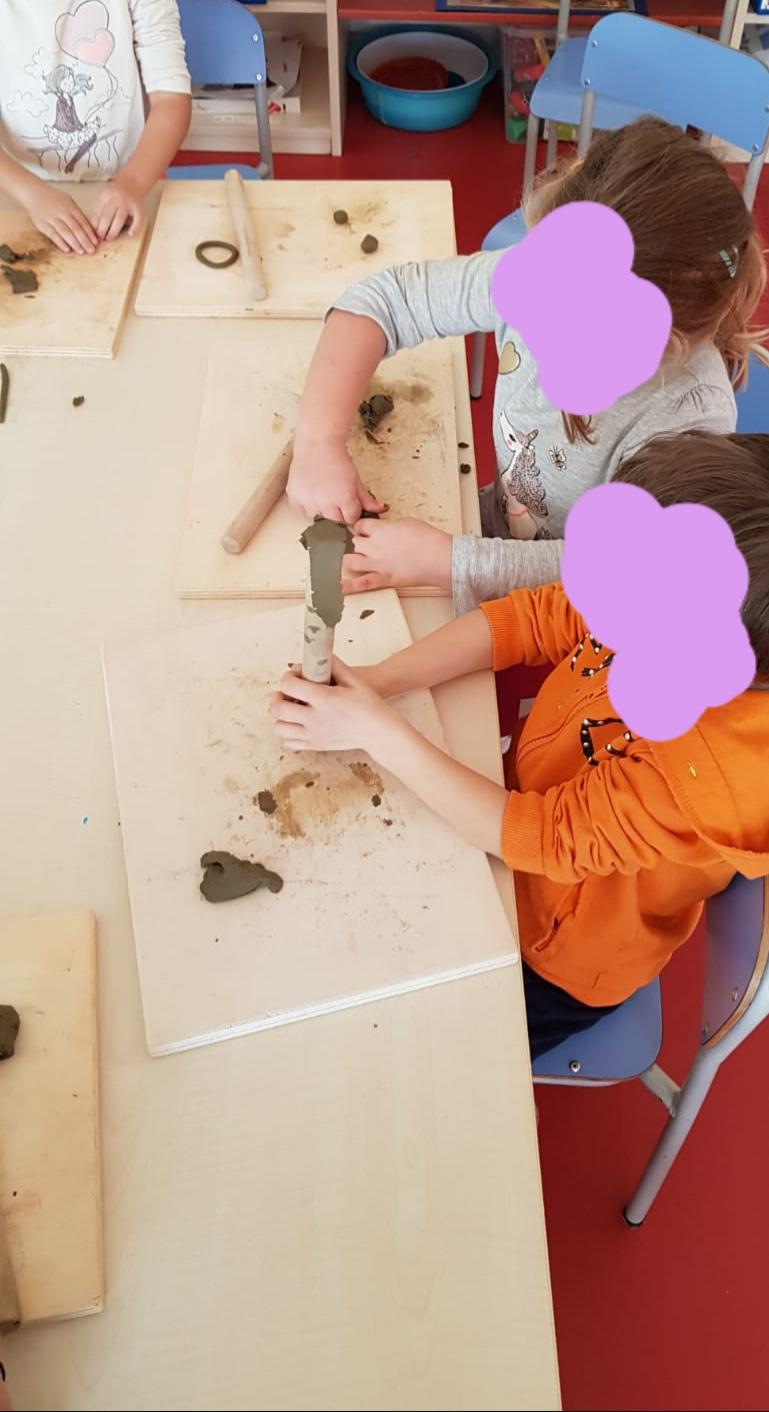 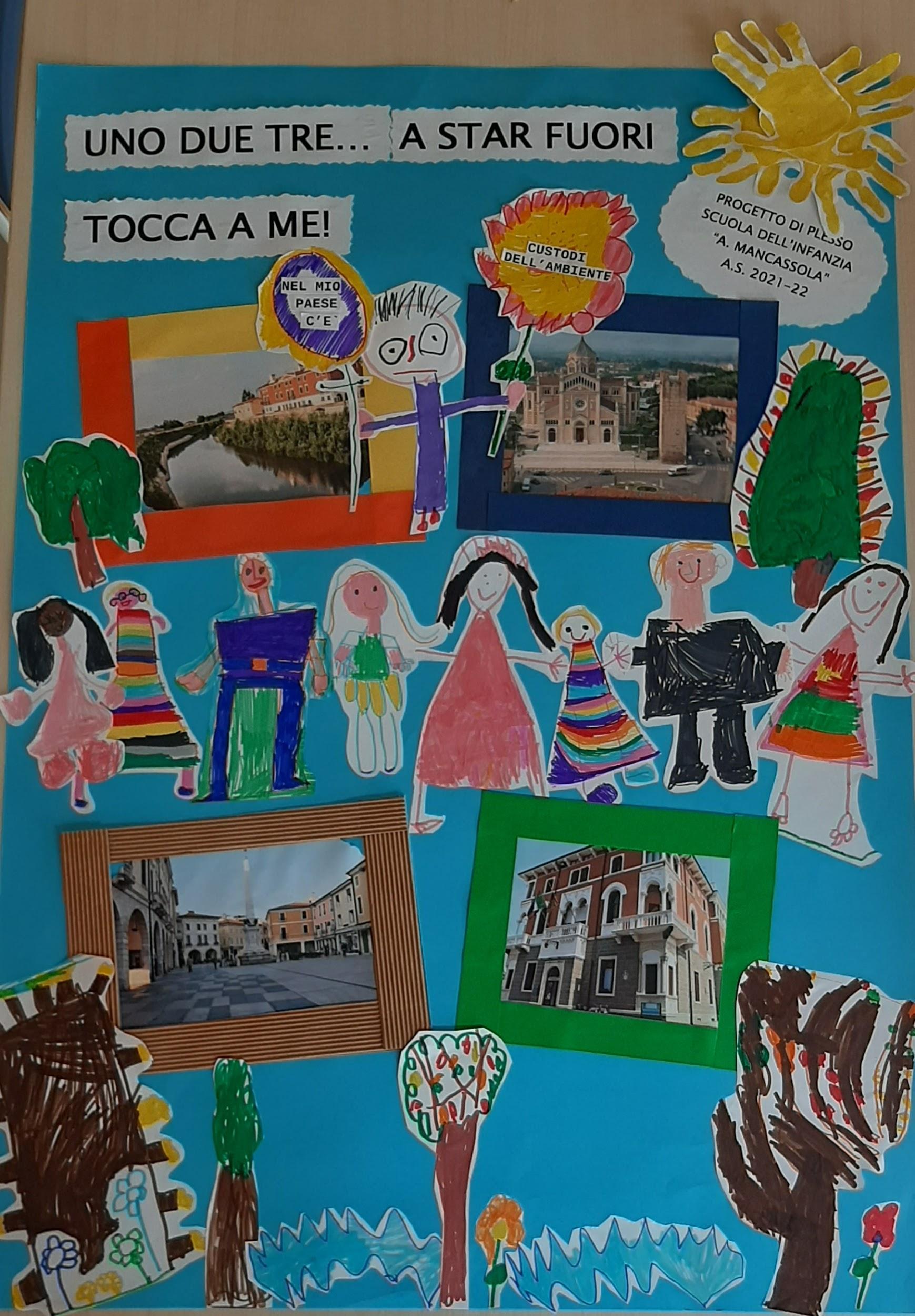 AREE TEMATICHE
  Custodi dell’ambiente              Nel mio paese c’è 
   Il giardino della scuola, del parco              Accanto alla natura l’uomo 
La scoperta dell’albero                               Dove vivo e cosa c’è attorno a me
Dal seme alla pianta                                   Edifici storici e monumenti
Gli animali nella terra                                 Enti e associazioni
L’acqua e il suo habitat                               Come viviamo
Osserviamo, manipoliamo,    	            Osserviamo, esploriamo,
       	trasformiamo,                                              operiamo,        
           	classifichiamo…                                         giochiamo...
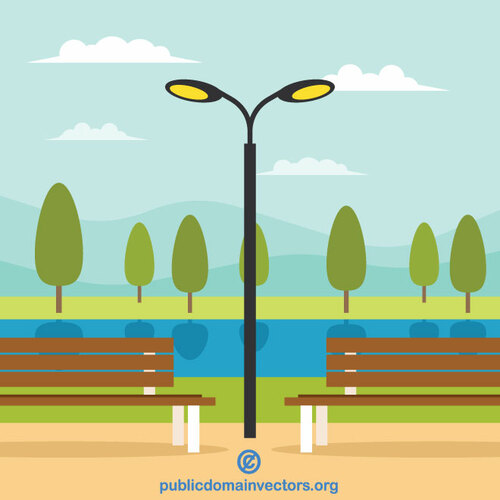 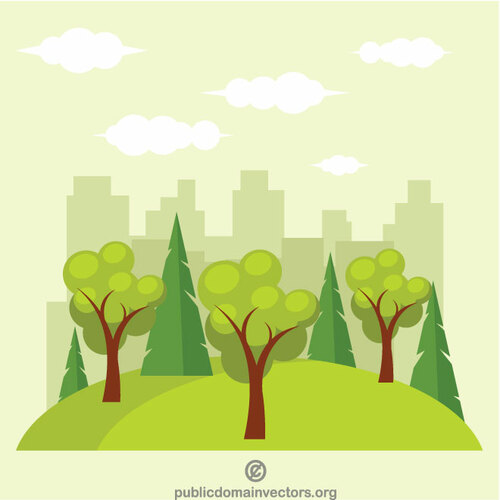 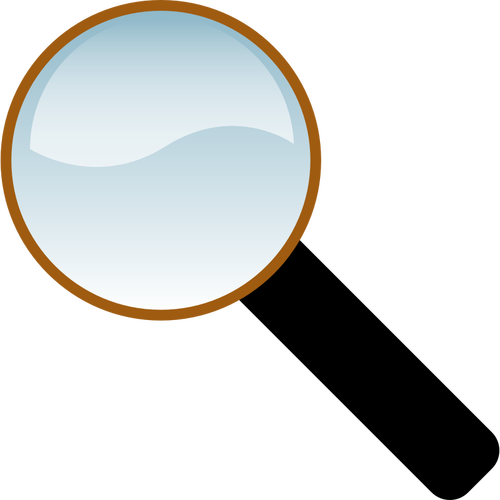 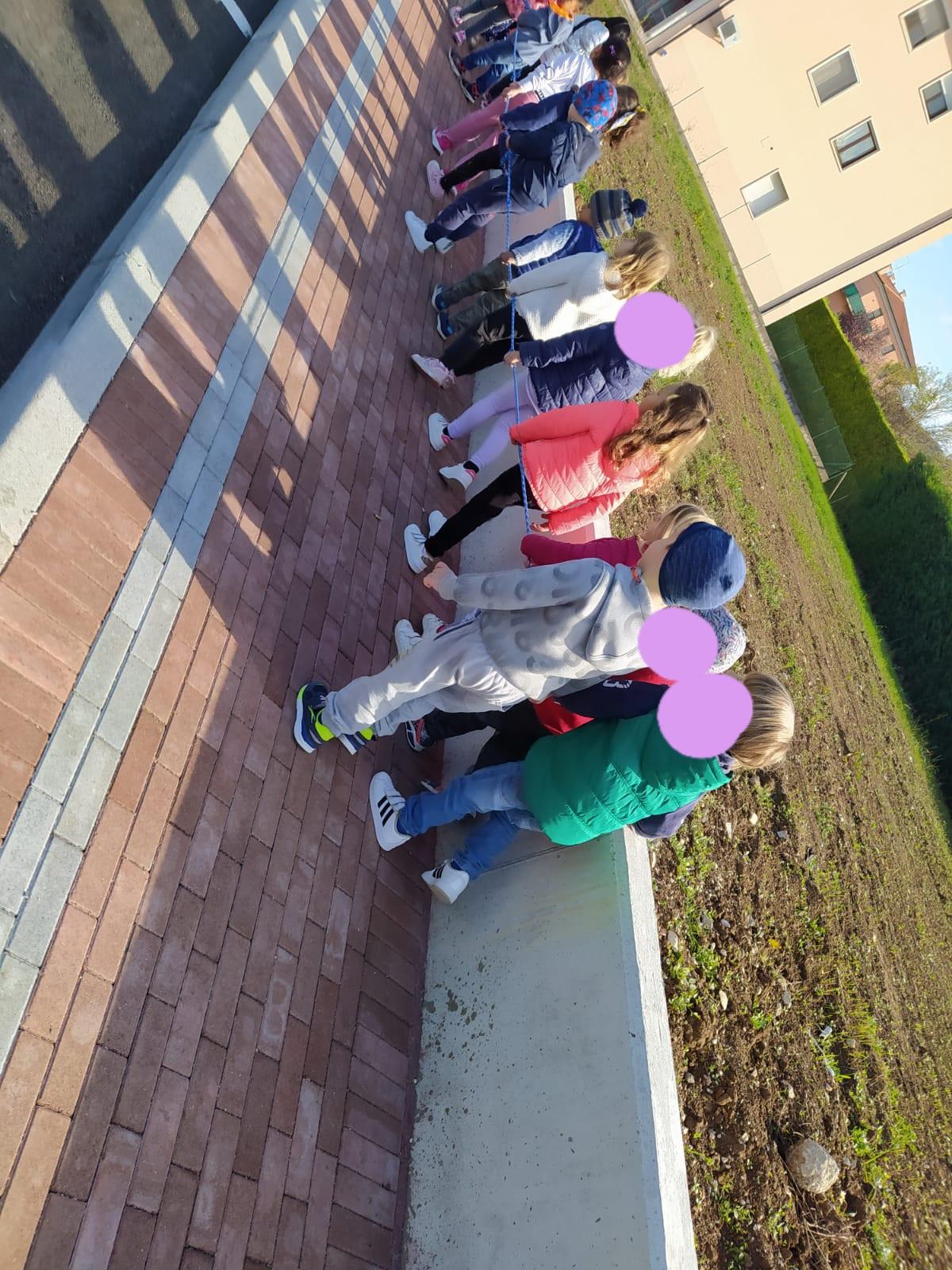 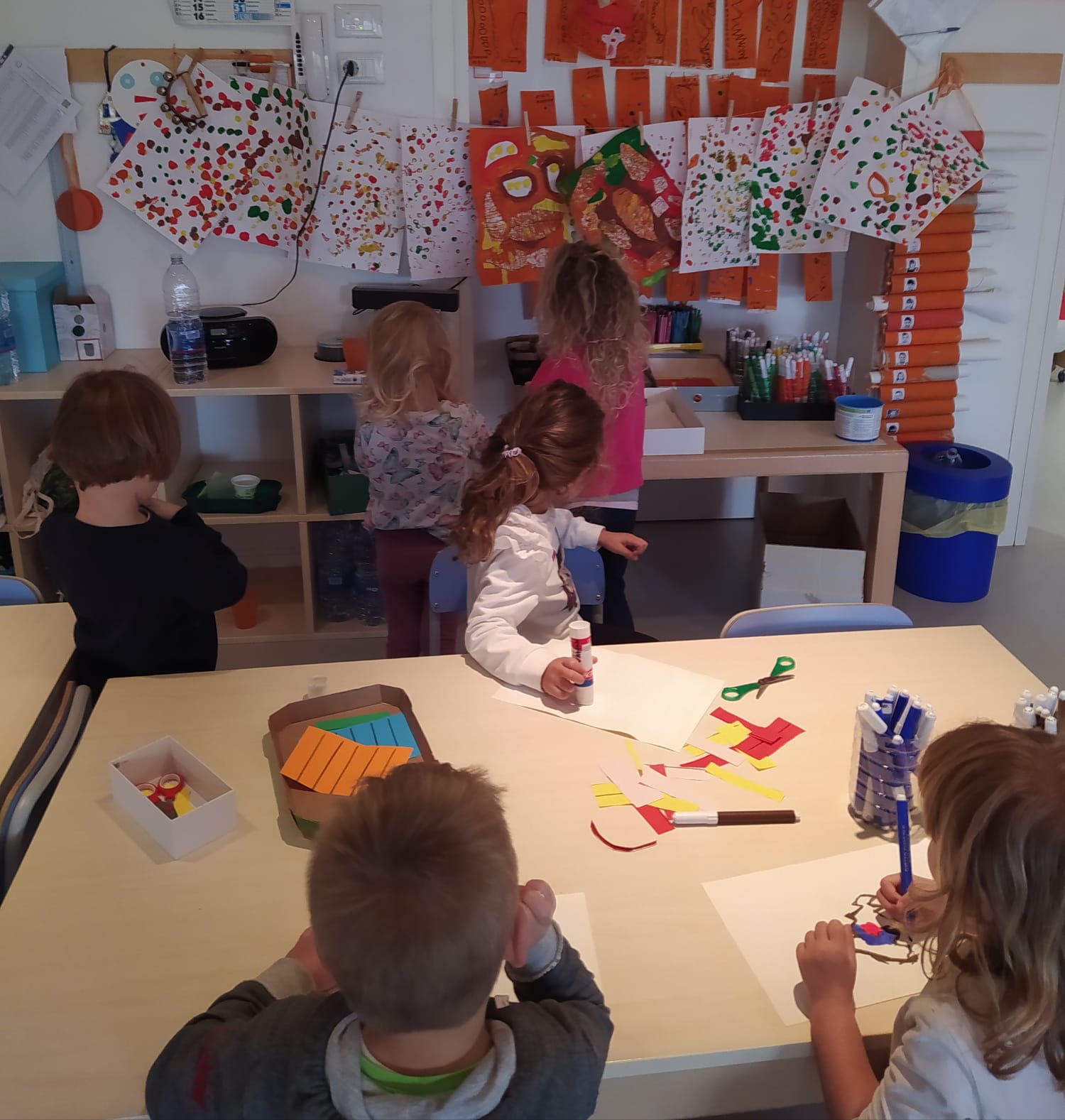 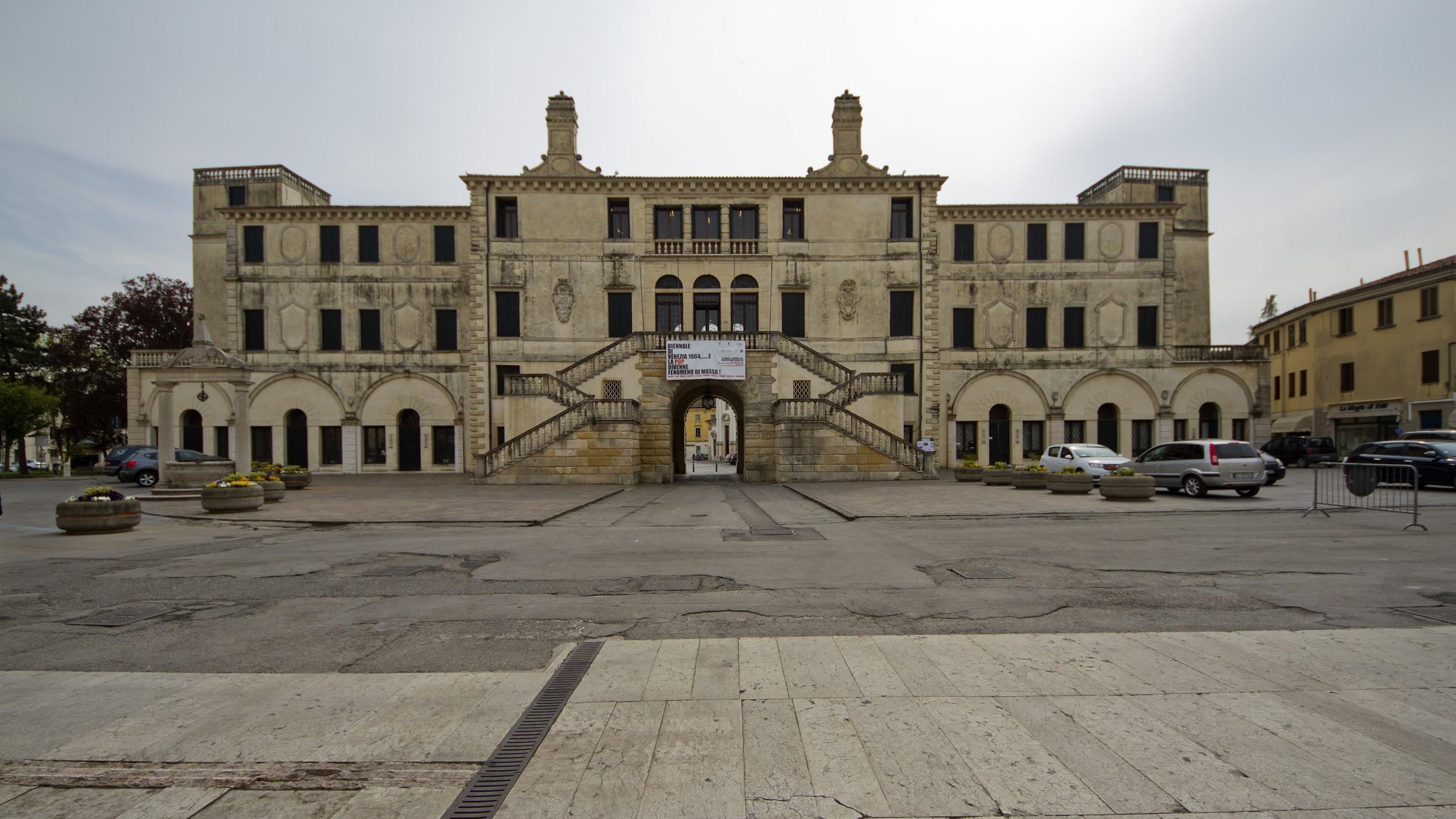 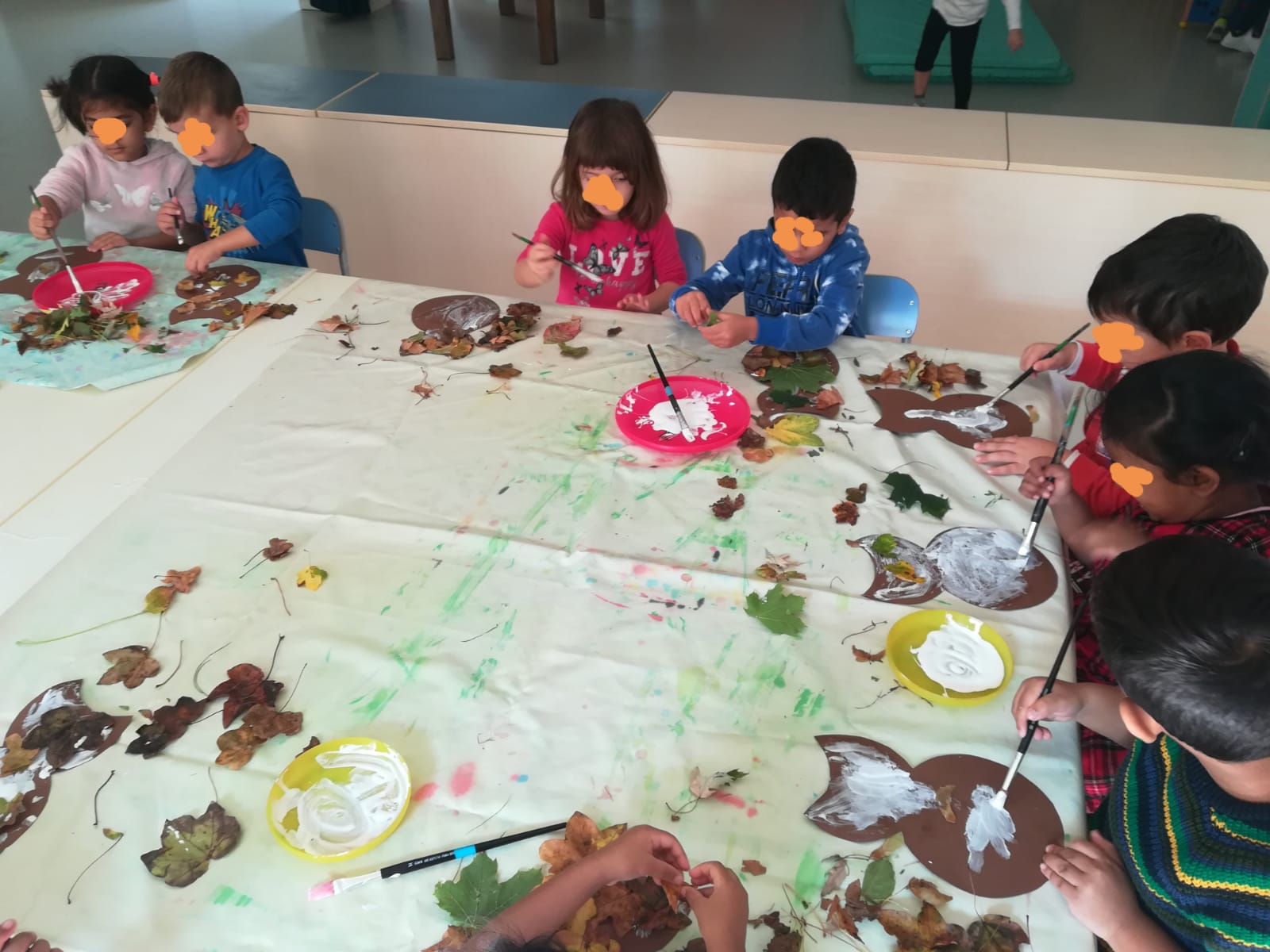 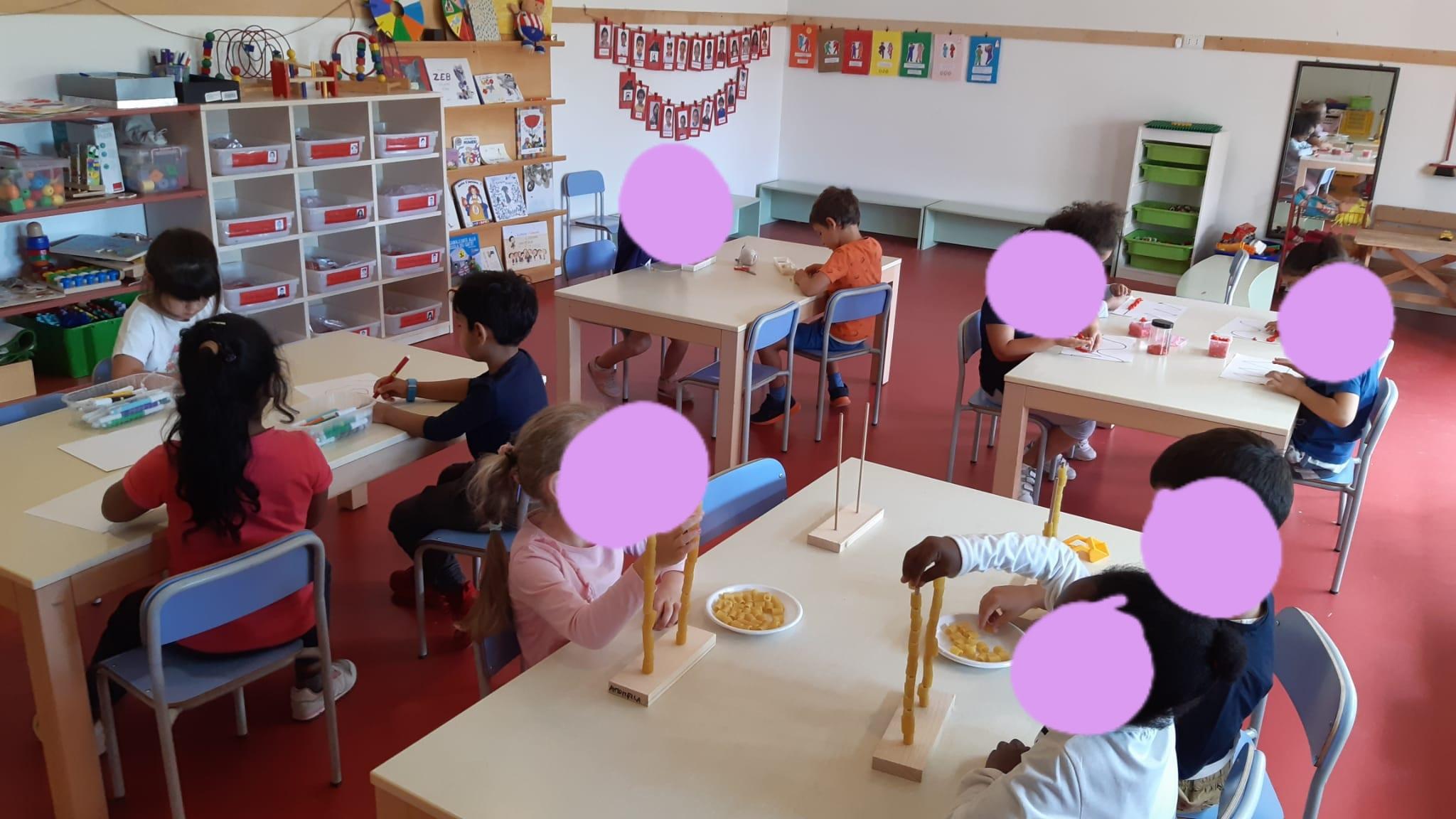 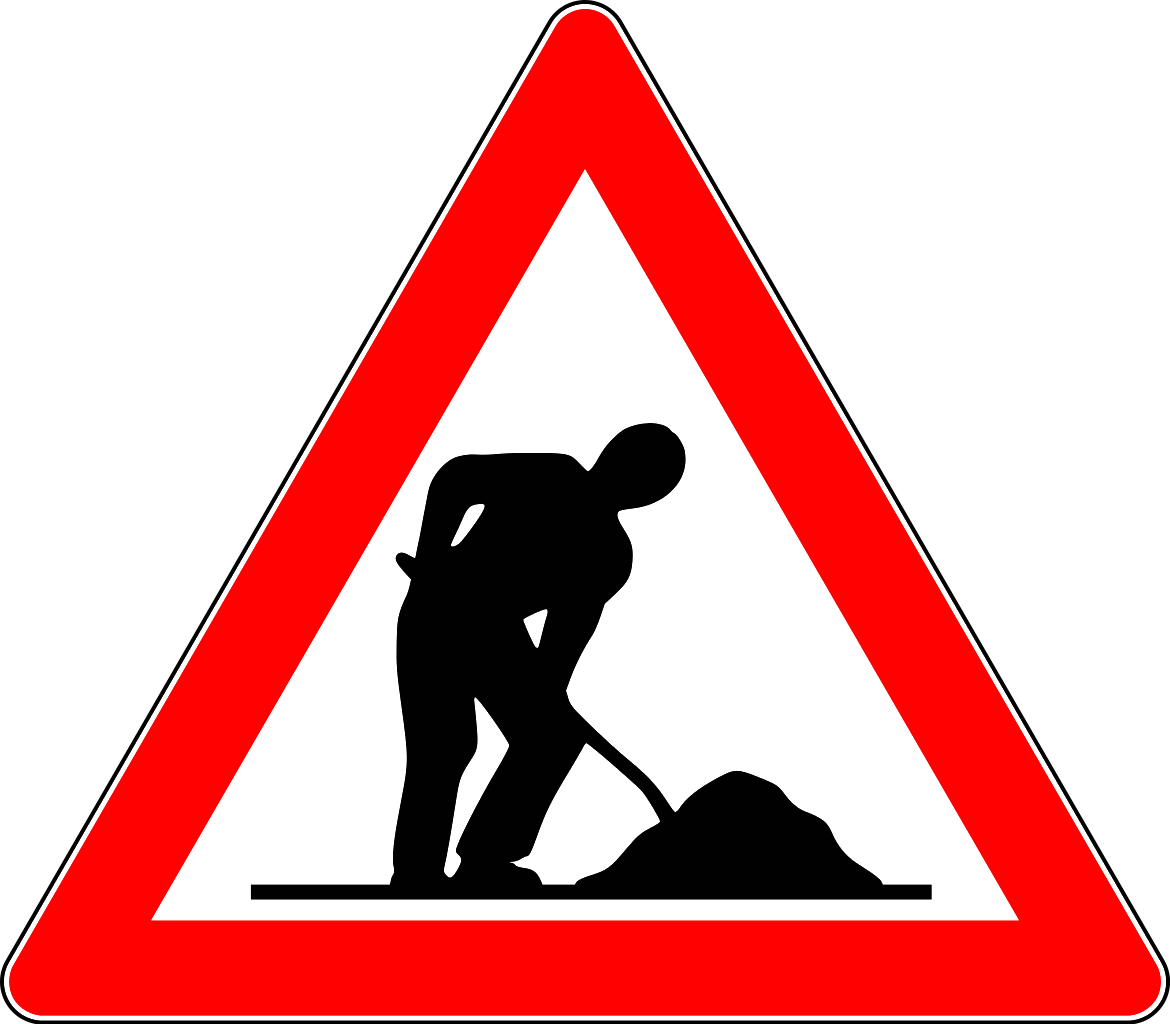 PROGETTI       INTEGRATIVI
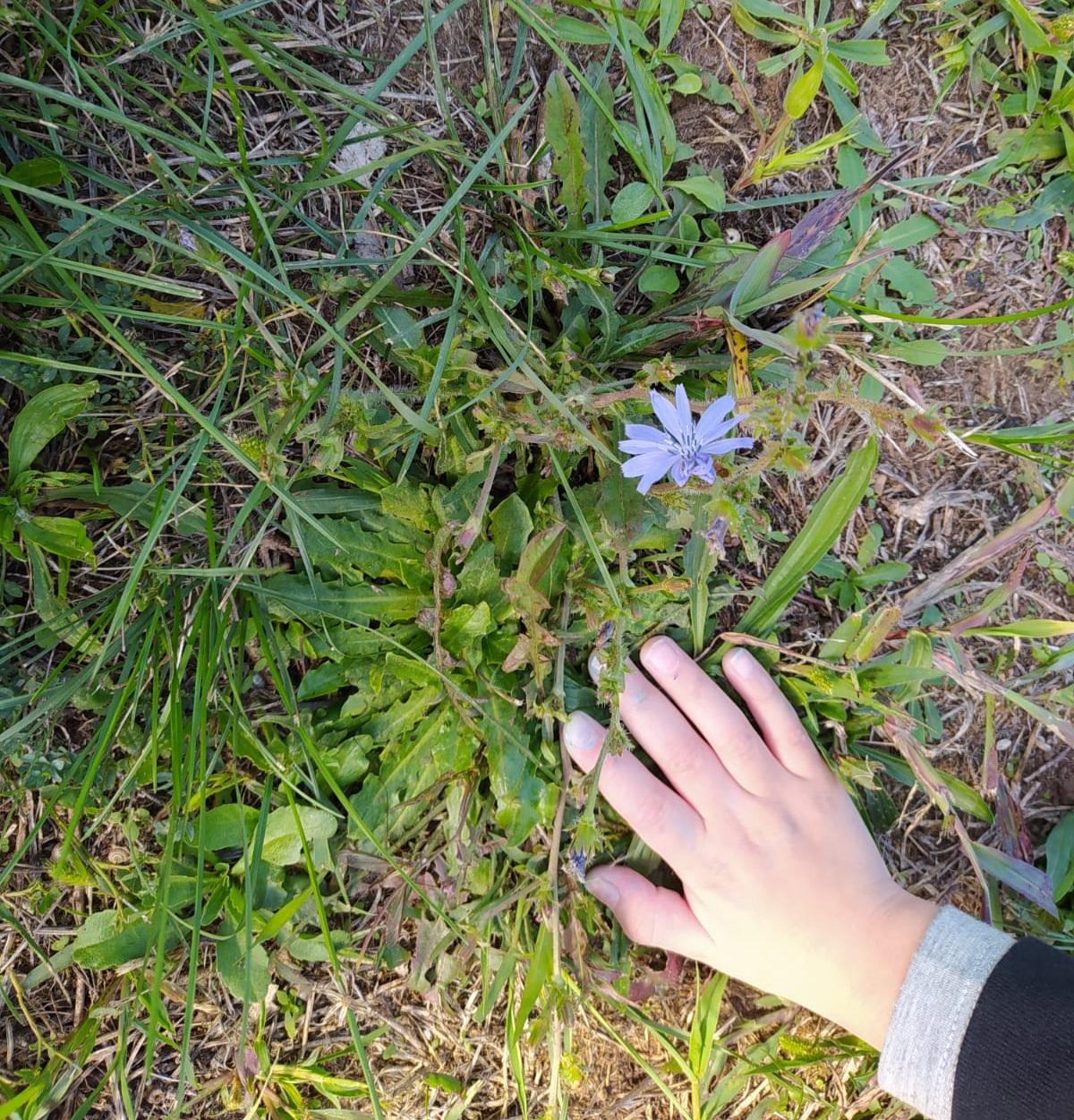 UNA PROVA DELLA CORRETTEZZA DEL NOSTRO AGIRE EDUCATIVO E’ LA FELICITA’ DEL BAMBINO